Geometriya
11-sinf
Mavzu: 
Piramidaning 
hajmi
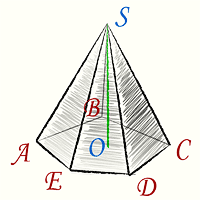 Teorema
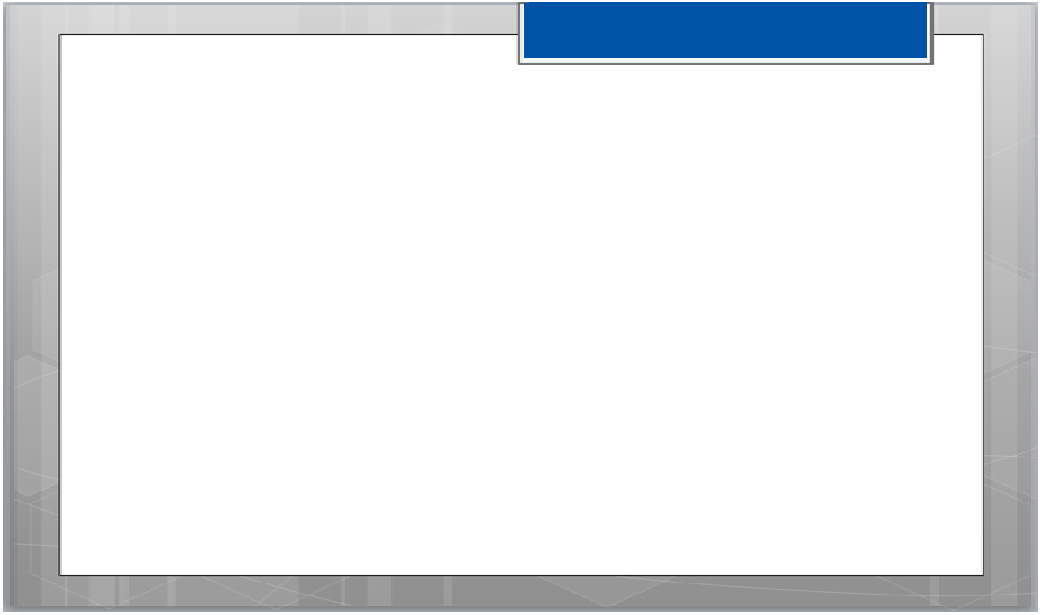 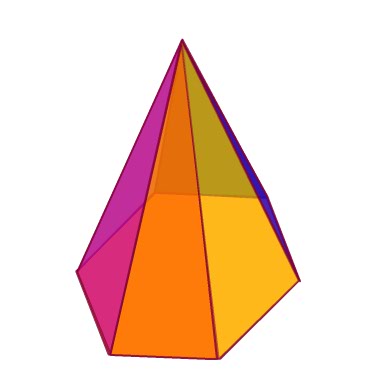 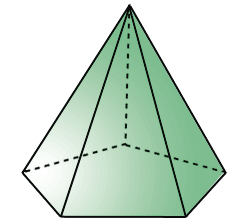 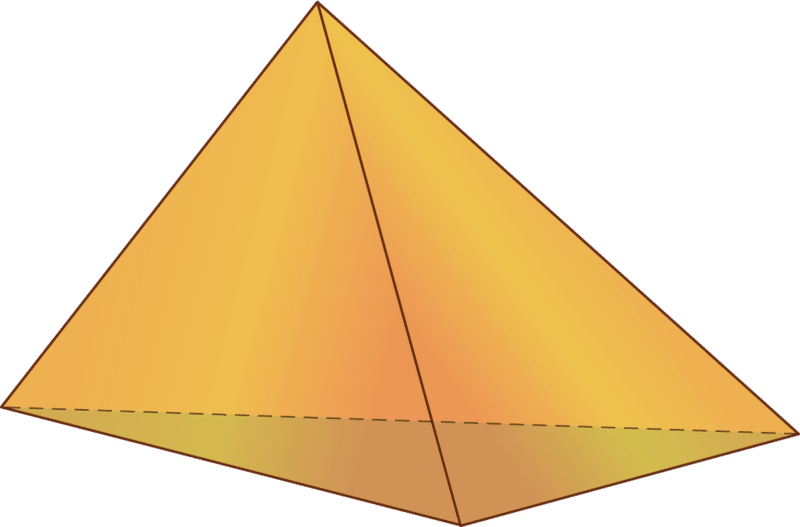 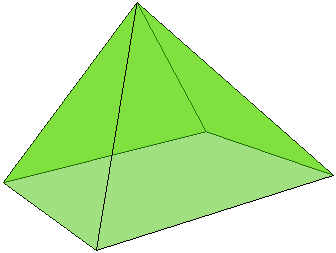 1-masala
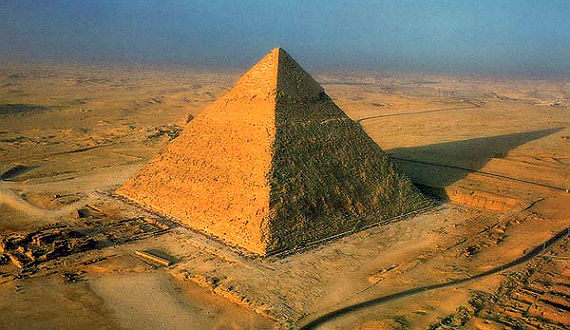 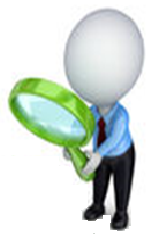 2-masala
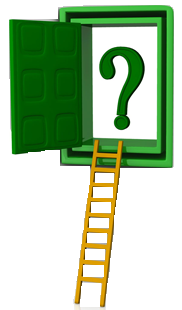 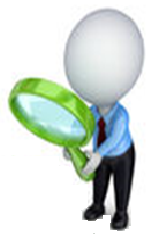 3-masala
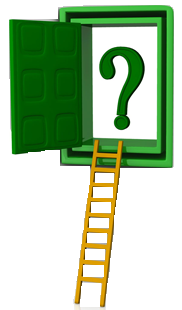 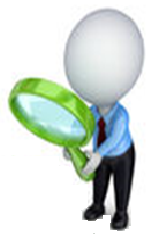 4-masala
Rasmdagi piramida kubning 
qanday qismini tashkil qiladi?
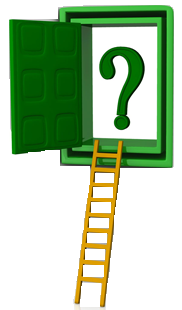 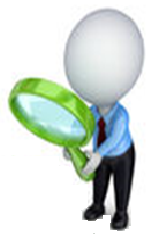 5-masala
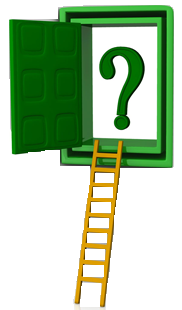 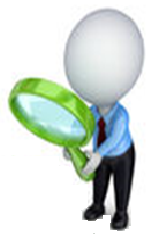 6-masala
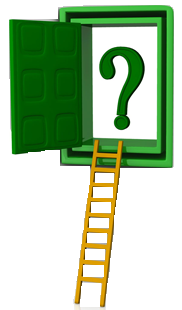 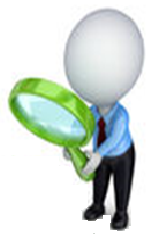 7-masala
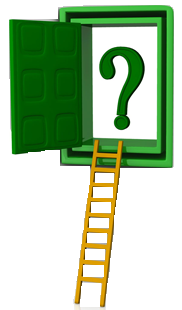 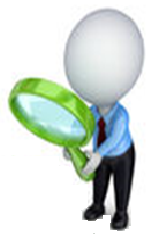 Mustaqil bajarish uchun topshiriqlar
121-sahifa
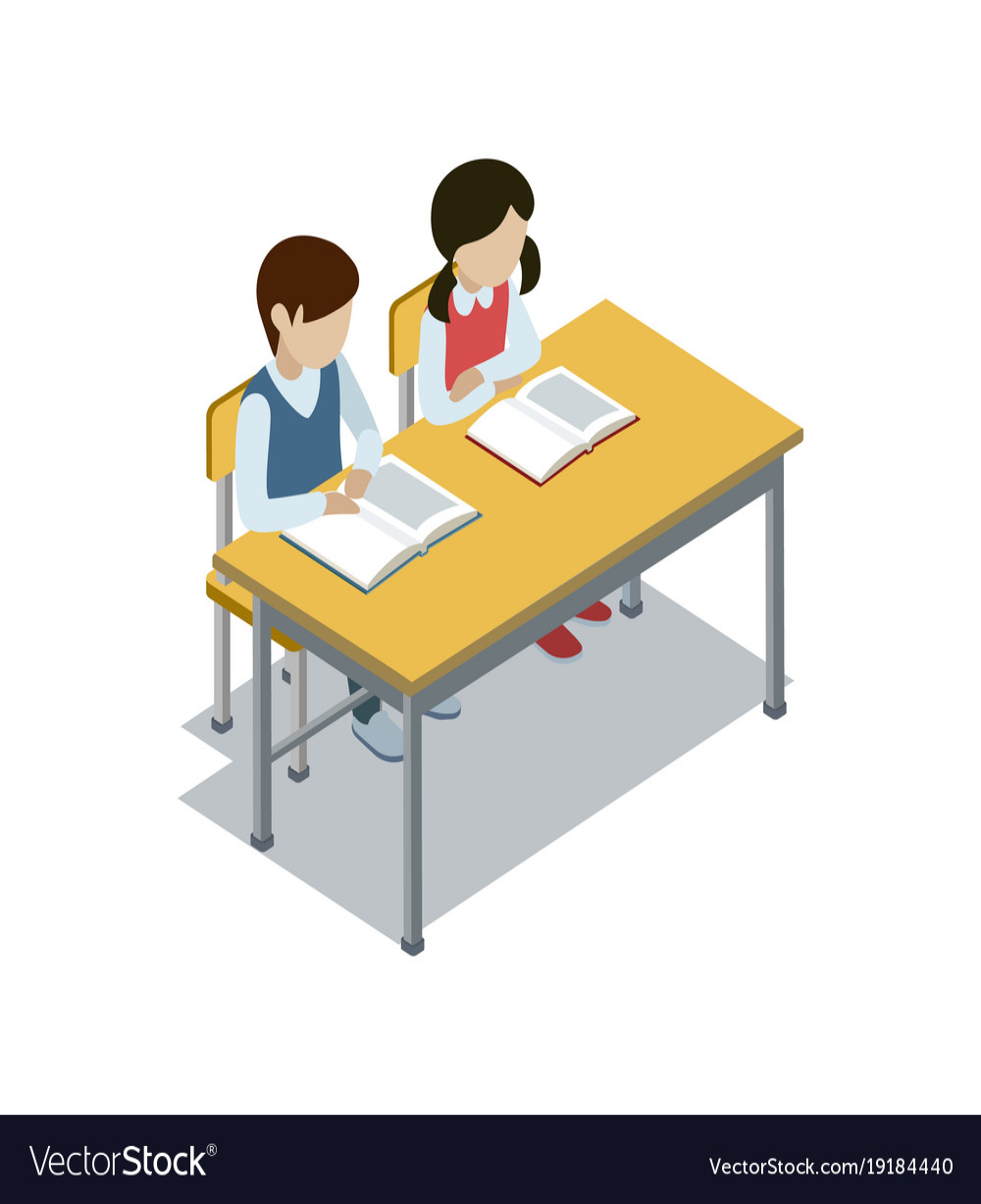 388-masala